Figure 1: Increase in the number of experimentally verified GO term assignments available for the respective organism ...
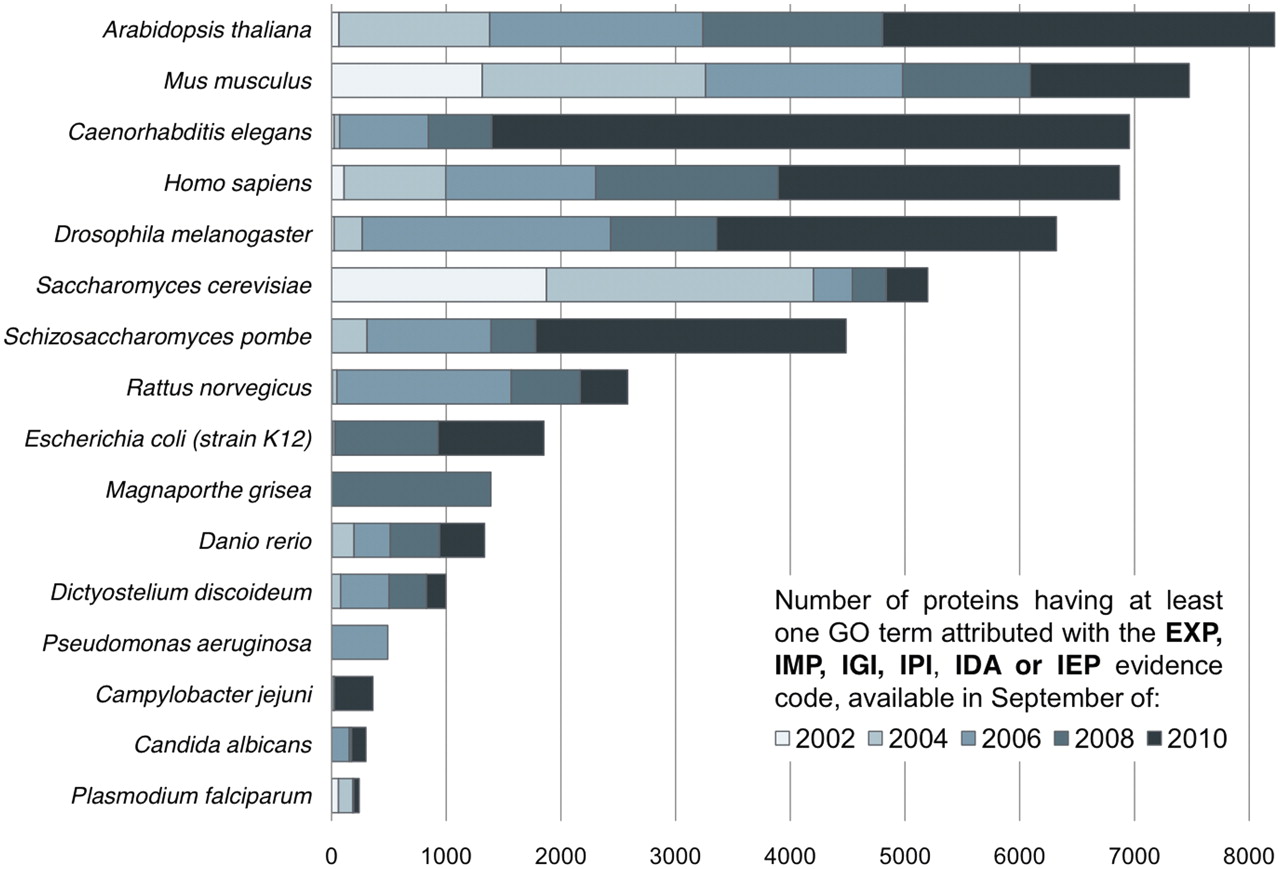 Brief Bioinform, Volume 12, Issue 6, November 2011, Pages 723–735, https://doi.org/10.1093/bib/bbr002
The content of this slide may be subject to copyright: please see the slide notes for details.
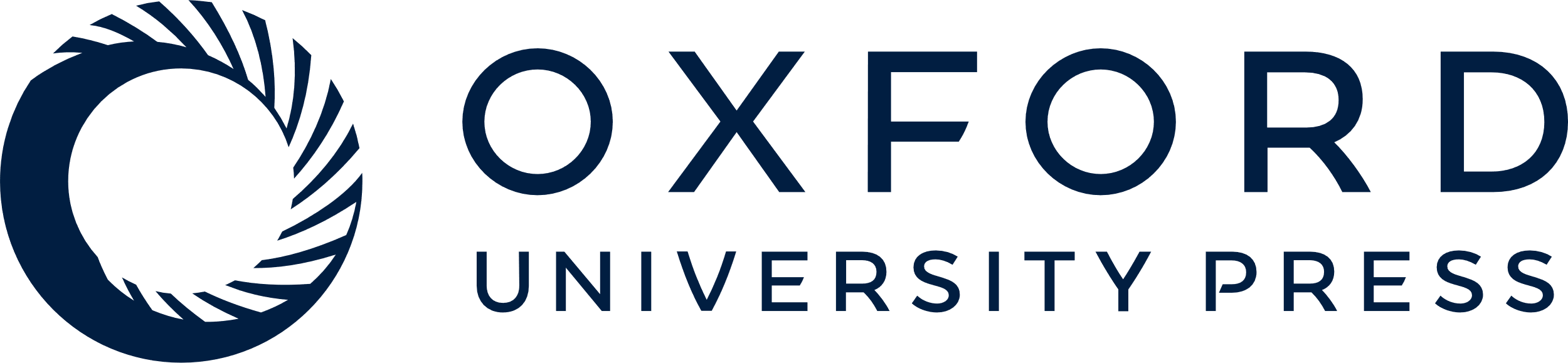 [Speaker Notes: Figure 1: Increase in the number of experimentally verified GO term assignments available for the respective organism between September 2002 and September 2010. The GO consortium was initially focused on Eukaryotes, a fact reflected in the distribution and increase of annotations available in the GO database. Contrast for instance the steady growth of experimentally verified annotations for A. thaliana, S. cerevisiae or M. musculus with the sharp increment in the number of experimentally verified annotations available for E. coli: from 33 in 2002 to 1852 in 2010.


Unless provided in the caption above, the following copyright applies to the content of this slide: © The Author 2011. Published by Oxford University Press.This is an Open Access article distributed under the terms of the Creative Commons Attribution Non-Commercial License (http://creativecommons.org/licenses/by-nc/2.5), which permits unrestricted non-commercial use, distribution, and reproduction in any medium, provided the original work is properly cited.]
Figure 2: The structure of the GO is illustrated on some of the paths of term GO:0060491 to its root term. Note that it ...
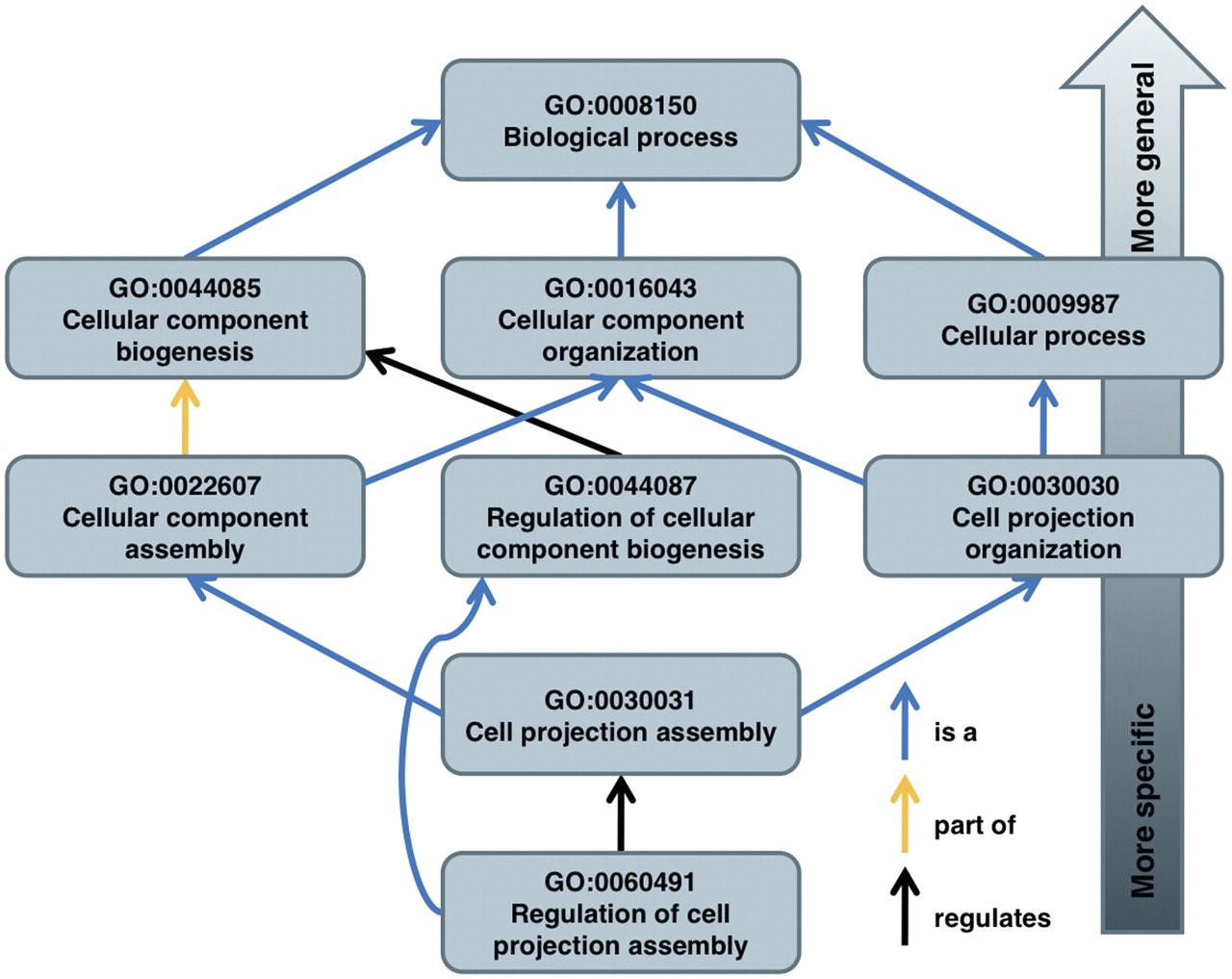 Brief Bioinform, Volume 12, Issue 6, November 2011, Pages 723–735, https://doi.org/10.1093/bib/bbr002
The content of this slide may be subject to copyright: please see the slide notes for details.
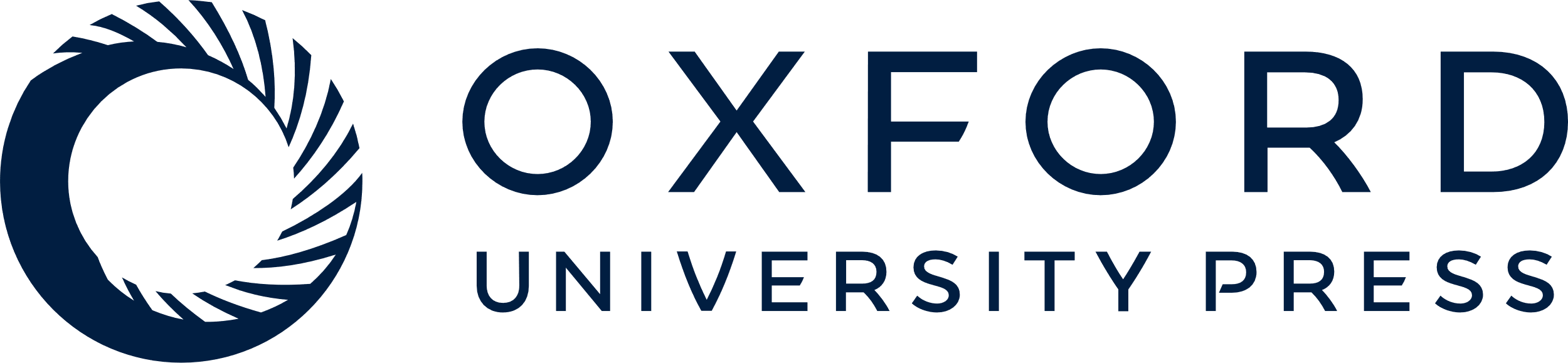 [Speaker Notes: Figure 2: The structure of the GO is illustrated on some of the paths of term GO:0060491 to its root term. Note that it is possible for a term to have multiple parents.


Unless provided in the caption above, the following copyright applies to the content of this slide: © The Author 2011. Published by Oxford University Press.This is an Open Access article distributed under the terms of the Creative Commons Attribution Non-Commercial License (http://creativecommons.org/licenses/by-nc/2.5), which permits unrestricted non-commercial use, distribution, and reproduction in any medium, provided the original work is properly cited.]
Figure 3: GO evidence codes and their abbreviations. Evidence code NR (not recorded) is used for annotations assigned ...
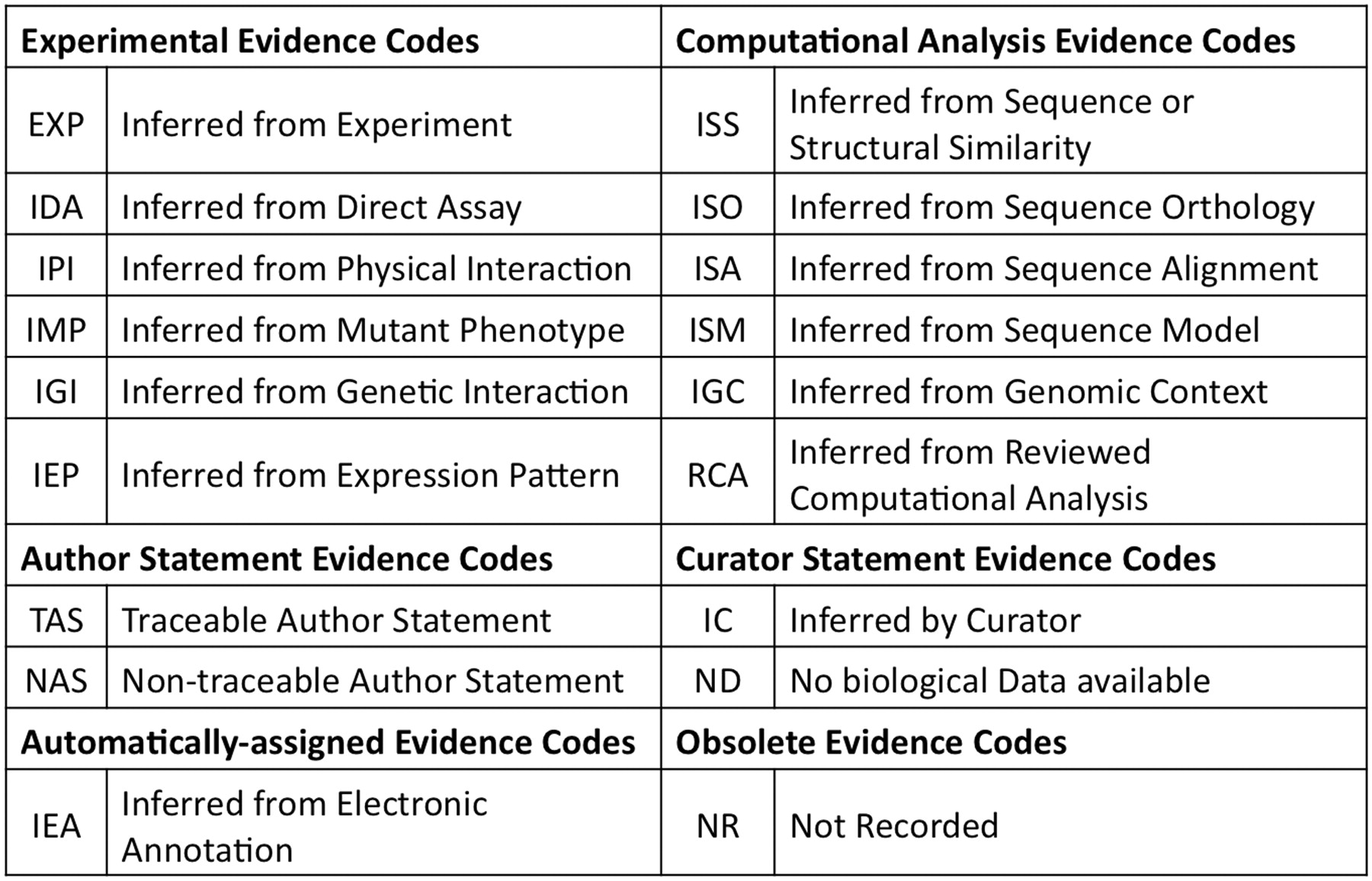 Brief Bioinform, Volume 12, Issue 6, November 2011, Pages 723–735, https://doi.org/10.1093/bib/bbr002
The content of this slide may be subject to copyright: please see the slide notes for details.
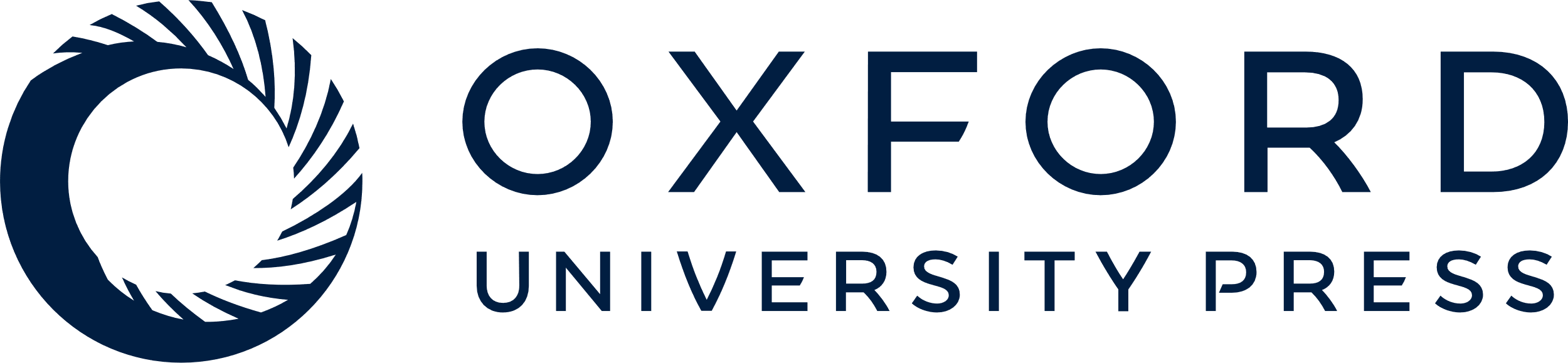 [Speaker Notes: Figure 3: GO evidence codes and their abbreviations. Evidence code NR (not recorded) is used for annotations assigned prior to the use of evidence codes, and is not assigned to new annotations.


Unless provided in the caption above, the following copyright applies to the content of this slide: © The Author 2011. Published by Oxford University Press.This is an Open Access article distributed under the terms of the Creative Commons Attribution Non-Commercial License (http://creativecommons.org/licenses/by-nc/2.5), which permits unrestricted non-commercial use, distribution, and reproduction in any medium, provided the original work is properly cited.]
Figure 4: A decision tree for deciding which evidence code to use. Figure adapted from ...
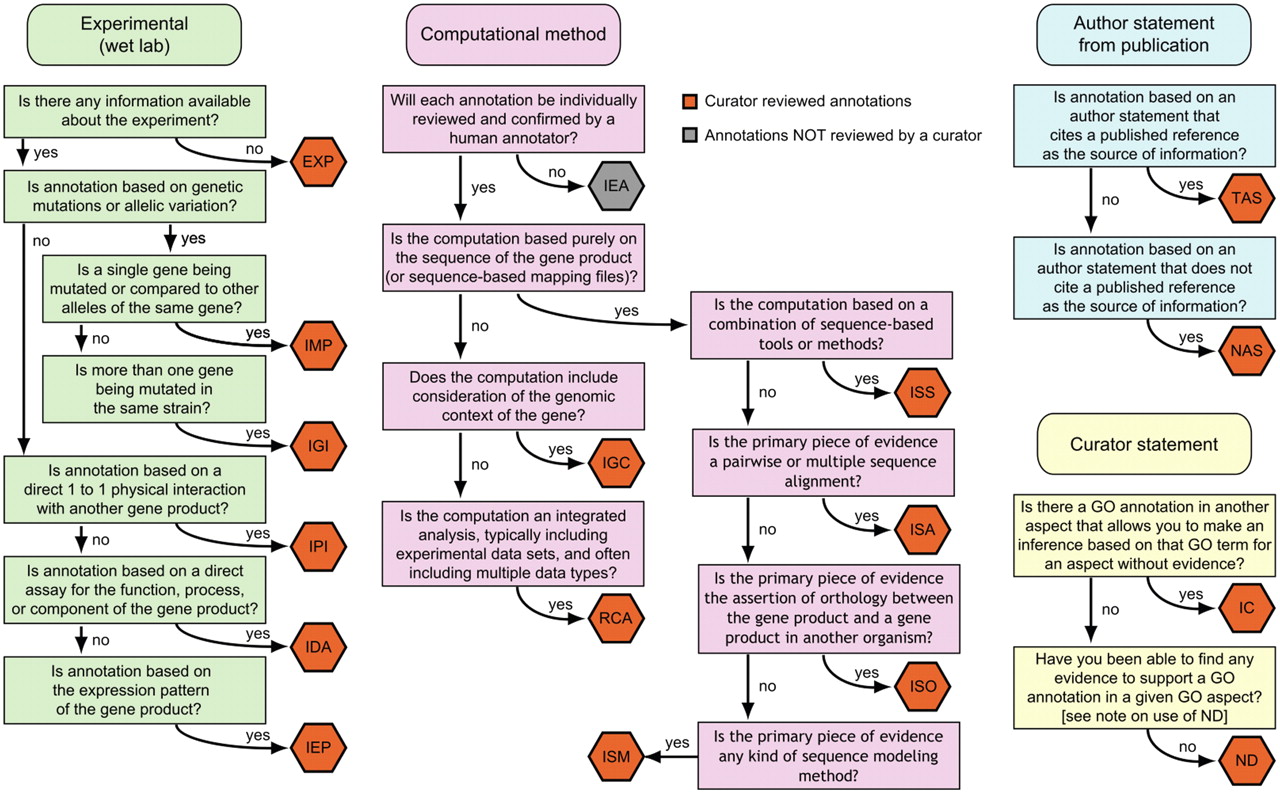 Brief Bioinform, Volume 12, Issue 6, November 2011, Pages 723–735, https://doi.org/10.1093/bib/bbr002
The content of this slide may be subject to copyright: please see the slide notes for details.
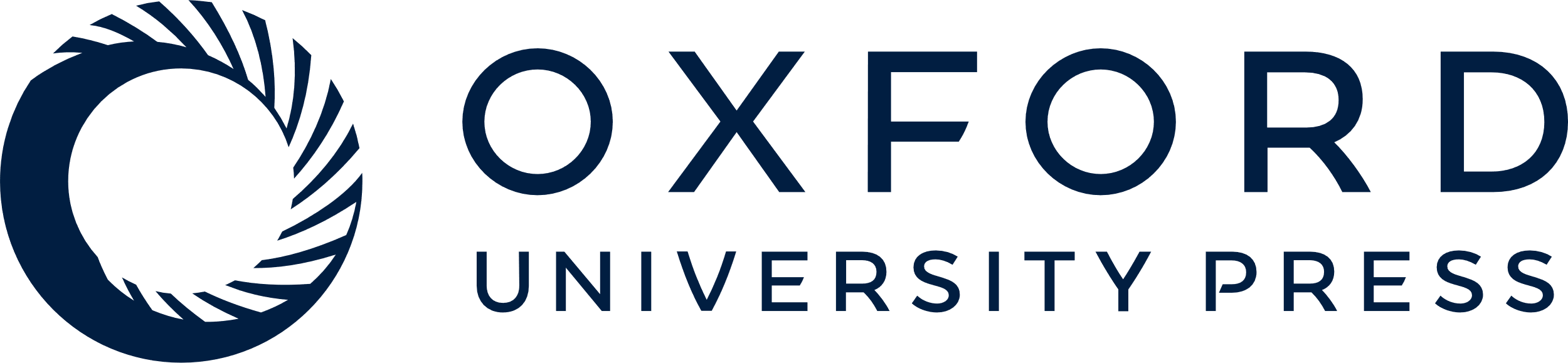 [Speaker Notes: Figure 4: A decision tree for deciding which evidence code to use. Figure adapted from http://www.geneontology.org/GO.evidence.tree.shtml.


Unless provided in the caption above, the following copyright applies to the content of this slide: © The Author 2011. Published by Oxford University Press.This is an Open Access article distributed under the terms of the Creative Commons Attribution Non-Commercial License (http://creativecommons.org/licenses/by-nc/2.5), which permits unrestricted non-commercial use, distribution, and reproduction in any medium, provided the original work is properly cited.]
Figure 5: The distribution of evidence codes among annotations in the GO on 1 April 2010.
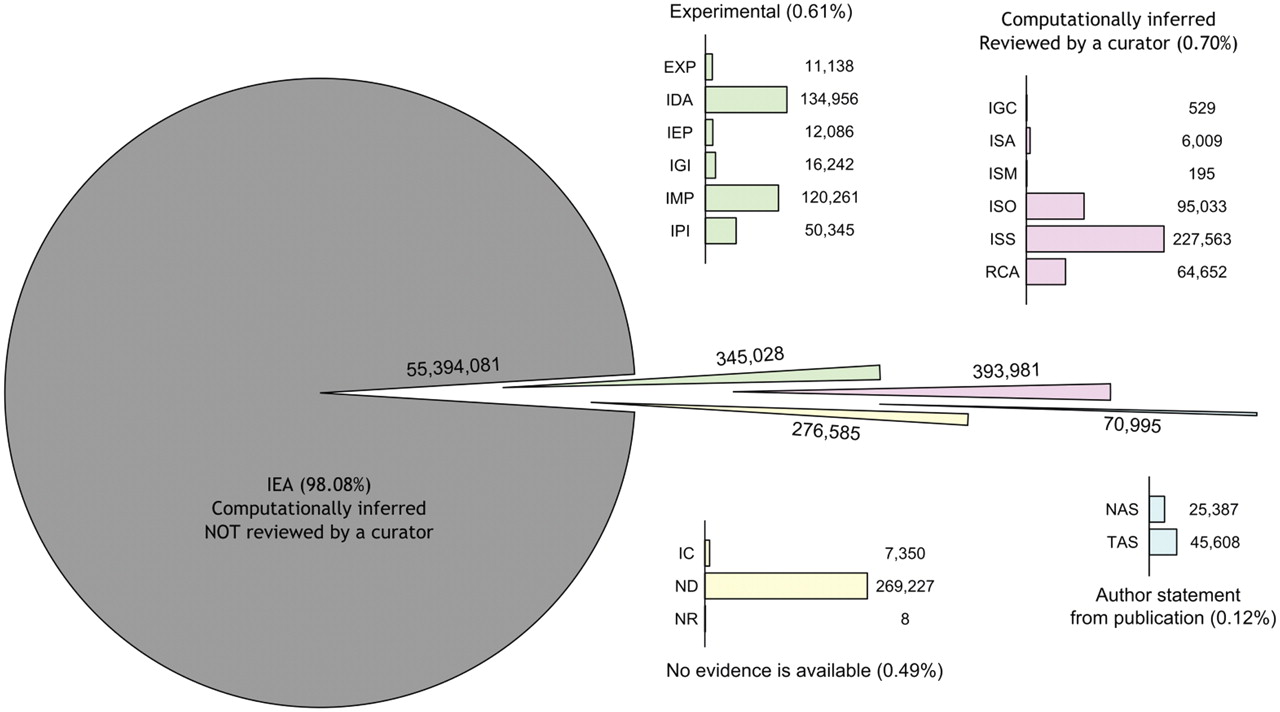 Brief Bioinform, Volume 12, Issue 6, November 2011, Pages 723–735, https://doi.org/10.1093/bib/bbr002
The content of this slide may be subject to copyright: please see the slide notes for details.
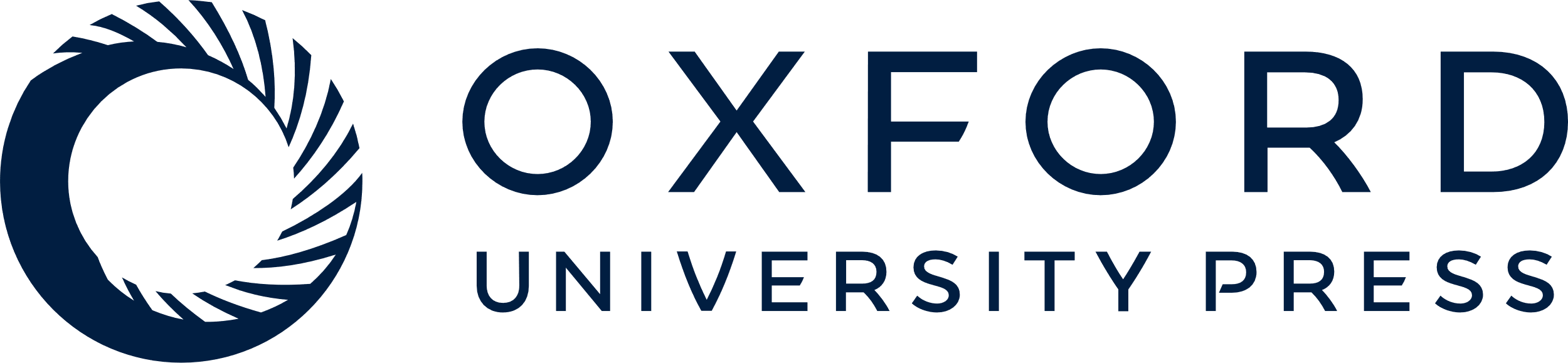 [Speaker Notes: Figure 5: The distribution of evidence codes among annotations in the GO on 1 April 2010.


Unless provided in the caption above, the following copyright applies to the content of this slide: © The Author 2011. Published by Oxford University Press.This is an Open Access article distributed under the terms of the Creative Commons Attribution Non-Commercial License (http://creativecommons.org/licenses/by-nc/2.5), which permits unrestricted non-commercial use, distribution, and reproduction in any medium, provided the original work is properly cited.]
Figure 6: Estimation of correctness and coverage of computationally inferred GO terms (IEA) from September 2008. The ...
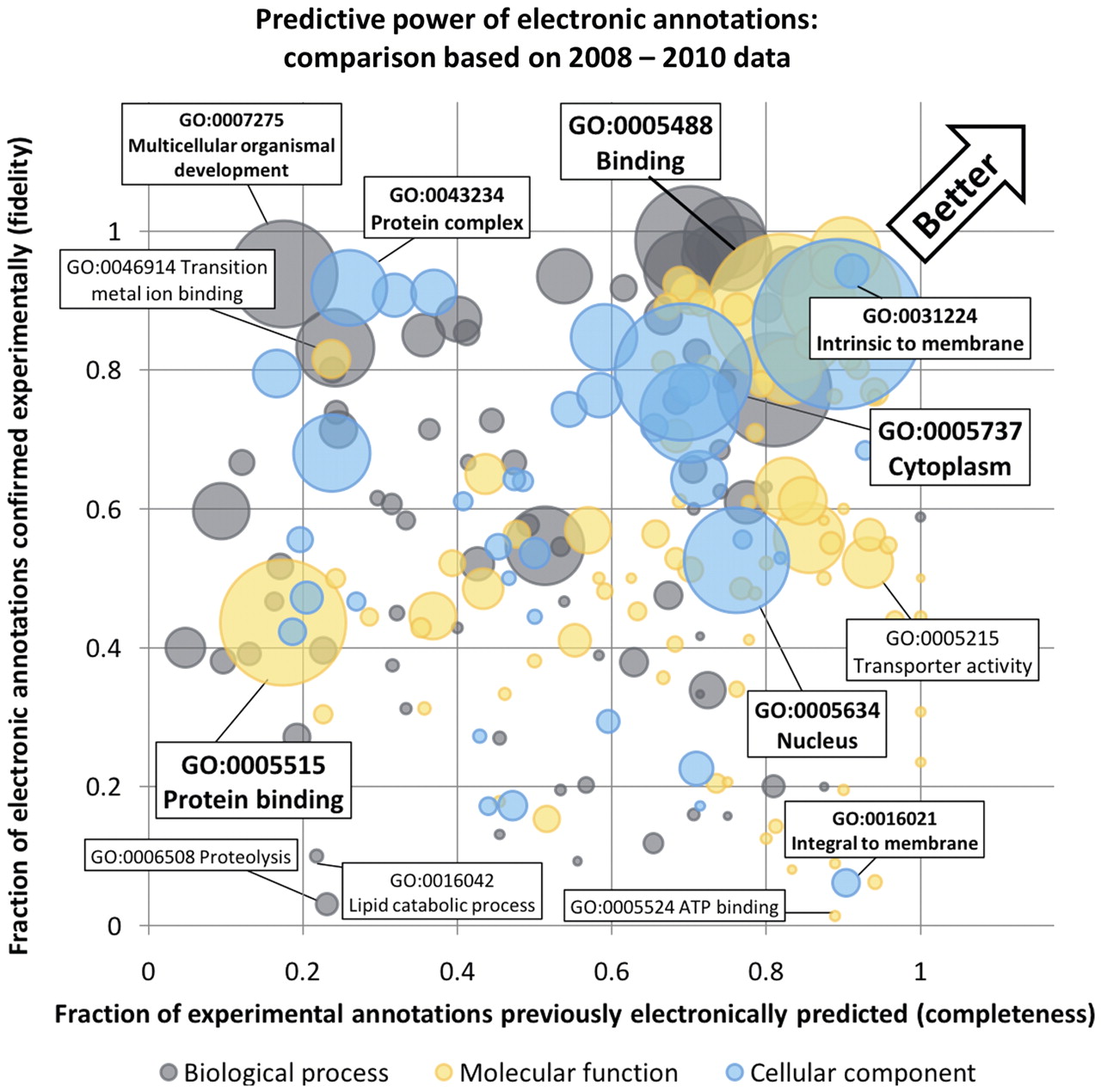 Brief Bioinform, Volume 12, Issue 6, November 2011, Pages 723–735, https://doi.org/10.1093/bib/bbr002
The content of this slide may be subject to copyright: please see the slide notes for details.
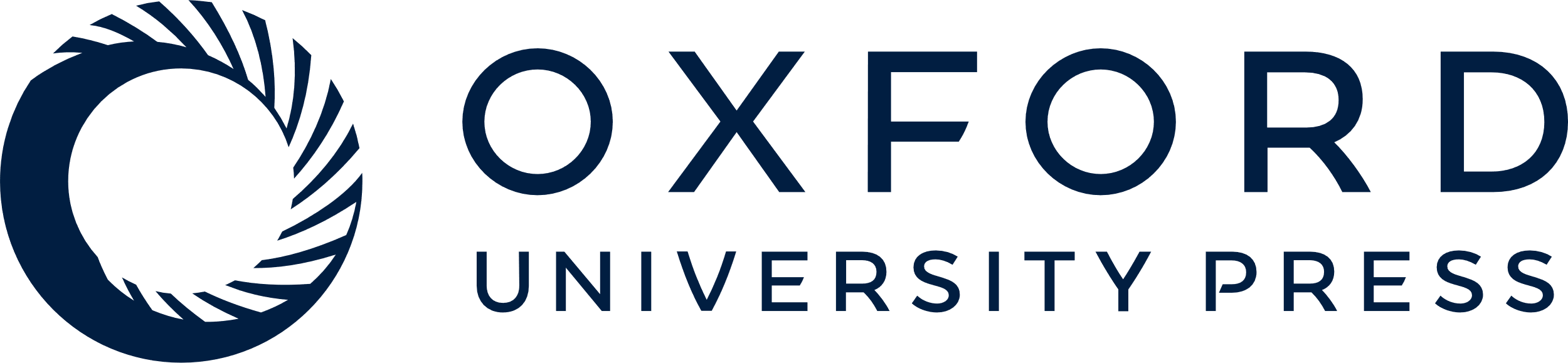 [Speaker Notes: Figure 6: Estimation of correctness and coverage of computationally inferred GO terms (IEA) from September 2008. The estimation is based on data for four well annotated Eukaryotes: A. thaliana, C. elegans, Drosophila melanogaster and Saccharomyces cerevisiae. Confirmed predictions are those 2008 IEA annotations that were ‘promoted’ to one of experimental evidence codes (EXP, IMP, IGI, IPI, IDA, IEP) in the September 2010 annotation file. Rejected predictions are IEA annotations in 2008 that were subsequently removed. The X-axis is a measure of completeness (‘recall’). It represents the fraction of genes having experimentally validated annotations, added in the 2008–10 period, that were correctly predicted in the 2008 IEA annotations file. The Y-axis is a measure of correctness (‘precision’). It represents the fraction of genes having IEA annotations in 2008, later confirmed by experimentally validated annotations (in the 2008–10 period). The size of each bubble reflects the frequency of the respective GO term in annotations assigned using experimental evidence codes and is a surrogate for the generality of the term: the larger the bubble, more abundantly is the term used in GO experimental annotations. To minimize estimation errors, terms included in the figure have at least five confirmed 2008 IEA annotations and five rejected IEA annotations, resulting in 72 BP terms, 85 MF terms and 37 CC terms. The files containing annotations were downloaded from the GOA database [14].


Unless provided in the caption above, the following copyright applies to the content of this slide: © The Author 2011. Published by Oxford University Press.This is an Open Access article distributed under the terms of the Creative Commons Attribution Non-Commercial License (http://creativecommons.org/licenses/by-nc/2.5), which permits unrestricted non-commercial use, distribution, and reproduction in any medium, provided the original work is properly cited.]